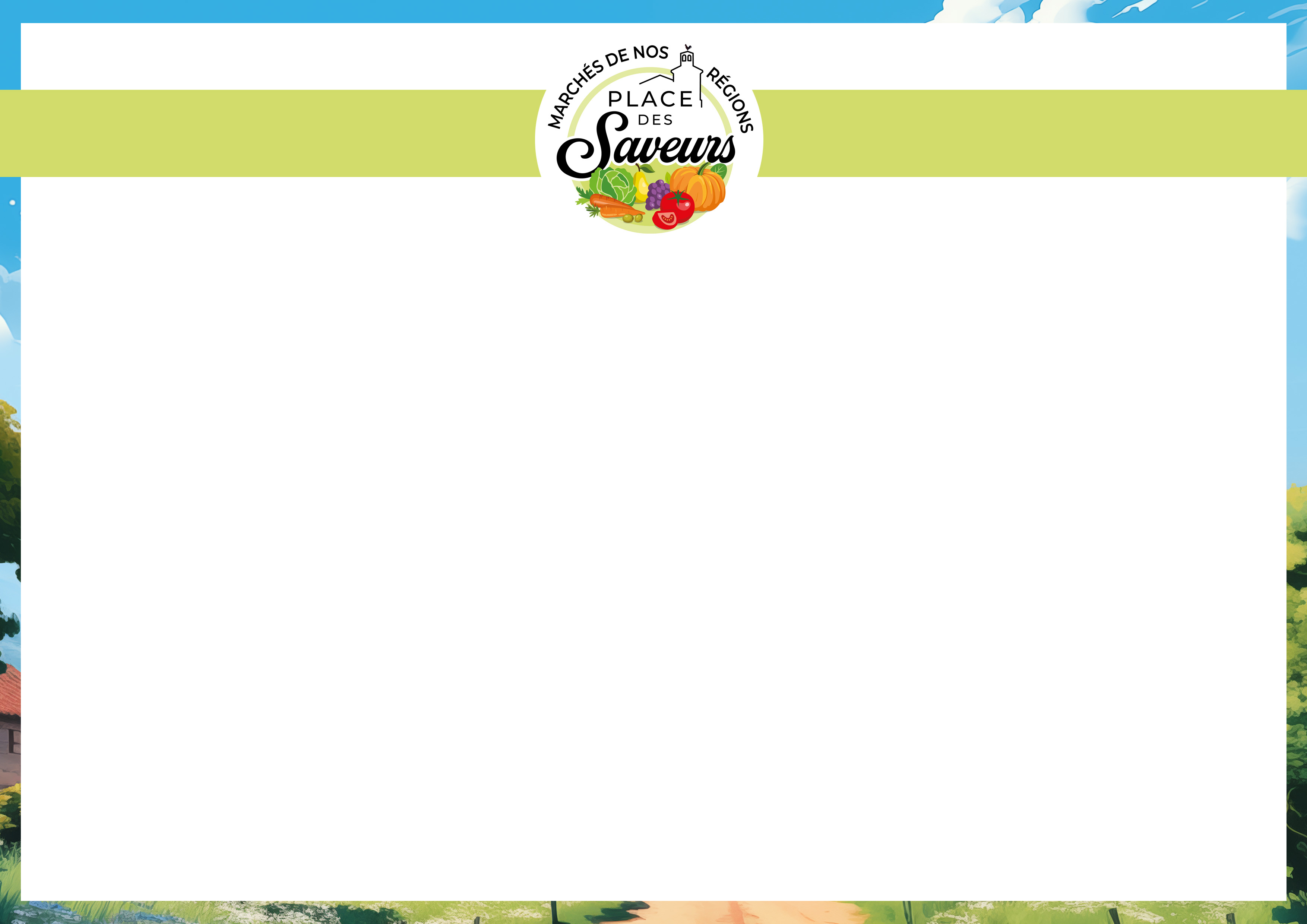 SAVEURS D’ILE-DE-FRANCE
MÉTIER  : PÂTISSIER
GARNITURE
Pommes de terre grenailles rôties au romarin
ENTRÉE
Flan au brie, oignons frits et huile parfumée à l'ail et roquette
DESSERT
 Chou au café & sauce chocolat inspiré des saveurs du gâteau Opéra
PLAT
Feuilleté à l'effiloché de porc, sauce au câpre, cornichon & estragon